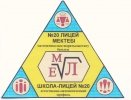 «Павлодар қаласының №20 лицей-мектебі» ММ
«Павлодар қаласының № 20 лицей-мектебі»ММ 
 
6.04.- 22.05.2020 қашықтықтан  оқытуды ұйымдастыру бойынша
ҰСЫНЫСТАР
Павлодар
2020 жыл
ҚАШЫҚТЫҚТАН БІЛІМ БЕРУ ТЕХНОЛОГИЯЛАРЫ(ҚБТ)
Бұл оқыту,ақпаратты-коммуникациялық технологиялар мен  и телекоммуникациялық  құралдарды  қашықтықтан қолдануымен немесе білімденуші мен педагогтың толығынан өзара әрекетімен жүзеге асырылады.
Білімденуші мен педагогтың қашықтықтан өз ара әрекеттенуі жолымен жүзеге асырылады.
Телеарна сабақтарының көмегімен(телесабақтар)
кейс-технологиялары мен  желі көмегімен жүзеге асырылады
ҚАШЫҚТЫҚТАН ОҚЫТУДЫ :
Интернет платформалары көмегімен мұғалім өздігінен
Телесабақтар  көмегімен, оның ішінде аудиосабақтар
Алдын ала қағаз  жүзінде жоспарланған сабақтың көмегімен
САБАҚ ИНТЕРНЕТ-ПЛАТФОРМА  АРҚЫЛЫ
Сабақ жоспары негізінде (КТЖ)өздігінен қолжетімді  интернет-платформаларды қолдану арқылы
Мектеп директоры бекіткен сабақ кестесі бойынша
Сабақтың ұзақтығы –  30 минутқа дейін
Мұғалім сабақты алдын ала жазуға, стриминг режимінде  өткізуіне болады(нақты уақыт режимінде).
Кері байланыс kundelik.kz электронды журналы арқылы
8-11сыныптарда  оқу пәндері бойынша оқытылатын тілдерде
(қазақ,орыс) БЕЙНЕСАБАҚТАР
Қазақ тілінде білім алушылар үшін бейнесабақтарды тарату - на телеканале «Балапан» телеарнасында, орыс тілінде білім алушылар үшін бейнесабақтарды тарату -«Ел-арна» телеарнасында
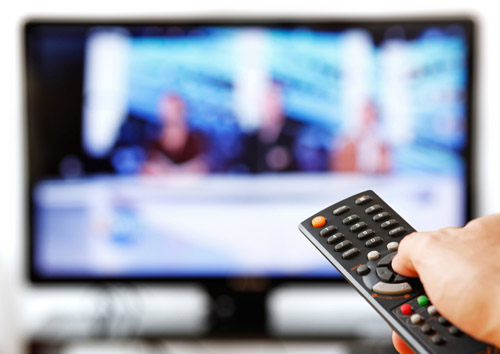 Сабақтардың эфирлік уақыты 09-00 -15-00 сағатқа дейін
Оқу пәндері Информатика, Ағылшын тілі   мектеп кестесіне енбейді
ТВ-сабақтың ұзақтығы– 10 минут
Сабақ көрсетіліп болған соң мұғалім оқушыларға өздігінен оқу үшін тапсырма,өздігінен орындау үшін ұсынады,орындалуын тексереді, kundelik.kz.электронды журналының көмегімен кері байланысты жүзеге асырады.
Білім алушылардың өздігінен жұмысына келесі түрлер енуі мүмкін:
оқулық,анықтамалар, тезис құру, конспектілеу жұмыстары;
схем, эскиз, графиктерді сызу;
жазбаша жұмыс ;
тесті тапсырмалары;
есеп және мысалдар шығару ;
формулаларды қорытындылау;
шығарма, шығармашылық жұмыстар жазу;
жағдаяттық мәселелерді шешу.
Кері байланысты жүзеге асыру бойынша нұсқаулық :
Берілген нұсқалардың бірі бойынша оқушы орындаған тапсырмасын орналастырады:
а) электронды журналға (қолжетімді болған жағдайда ); 
б) қағаз түрінде жеткізеді  (мектептің анықтауы бойынша оператор );
в) на электронды поштаға;
г)  whatsapp- хабарлама .
Мұғалім  оқушылардың өздігінен жұмысын тексеріп  қорытынды жасайды, формативті бағалауды жүргізеді.
Сабақты қашықтықтан оқыту оқу құралдарына жатады:
1) оқулықтар;
2) оқу-әдістемелік құралдар ;
3) жай және мультимедиялық нұсқадағы компьютерлік оқыту жүйелері, СМК;
4)  аудио оқу-ақпараттық  материалдар;
5)  бейне оқу-ақпараттық  материалдар; 
6)  лабораторлық  қашықтық  практикумдар;
7)  қашықтықтан жетімді оқу  тренажерлары;
8) қашықтықтан жетімді базалық білім;
9) қашықтықтан жетімді электронды кітапхана және т.б.
БАҒАЛАУ
Төртінші тоқсанда бір БЖБ,оқу жылының соңында ТЖБ өткізіліп,электронды журнал базасына  енгізіледі.
Қашықтықтан оқытуды ұйымдастыру моделі
ЦИФРЛЫ  БІЛІМ БЕРУ РЕСУРСТАРЫ 
Бәрі үшін:
«Coursera» —бұқаралық онлайн- білім жобасы . Атап өту керек ,компания ҚР Білім және ғылым министрлігіне ақпаратқа тегін  қол жеткізу туралы ұсыныспен шықты.https://www.coursera.org/
 Хана академиясы — коммерциялық емес білім беру ұйымы. Оқушылар үшін ресурстарға  тегін қол жетімді.https://ru.khanacademy.org/
Оқушылар үшін :
«Bilim media Group». 40 мыңнан астам материал орналасқан  білім беру контенті бар үлкен база.Қазақстан компаниясы арқылы барлық ресурстар тегін орналасқан.https://bilimland.kz
«Daryn Online». Жас балалар  жақсы білім беру ресурстарымен өз тарифтерін нөл қалпына келтірді.Барлық контент ЖББМС сәйкес.https://daryn.online
Платформа Opiq. Интерактивті ресурсқа мектеп оқулықтары кіреді. содержит школьные учебники. Оқулықтардың басым көпшілігі  «Алматыкітап баспасы».  Осы эстон жобасына басқа да баспалар  қосыладыдеп ойлаймыз.www.opiq.kz
ҰБТ дайындық бойынша виртуалды тренажер іTest.www.itest.kz
Студенттер мен оқушылар үшін білім беру  порталы .https://100ballov.kz/
NIS Play http://play.nis.edu.kz/application/registration
Академия STEM. Атап өту керек қазақстандық жастар STEM білімін жақсы танымал етуде  iMektep.www.imektep.kz
ПлатформаSTEM.http://makeathon.kazneuro.kz/Бәрі үшін
Электронды журнал  және kundelik.kz
Streaming, Платформалары:
Bilimland.kz, sabak.kz, aitube.kz, youtube.com ,Zoom қосымшасы, Skype, Moodle, Opiq.kz
Aitube.kz республикалық телеарналардан жүргізілетін бейнесабақтар  орналастырылады,
Мектеп сайты , әлеуметтік желілер:т.б.
Мұғалімнің жеке сайты
Мобильді мессенджерлер мен әлеуметтік желі ресурстары
БІЛІМ АЛУШЫЛАР:
Қол жетімді жабдықтар арқылы онлайн-сабақтың мазмұнымен,тақырыппен,кестемен танысады;
Кестеге сәйкес ТВ-сабақтарды күнделікті қарауға міндетті,сол сияқты пән мұғалімі ұсынған  қолжетімді электронды платформаларды;
Күн сайын  орта білім беру ұйымы орнатқан желілер арқылы  тапсырмаларды өздігінен орындайды;
Сынып жетекшісі және пән мұғалімдерімен күн сайын байланыста болады;
Пән мұғалімінің талдауынан кейін  қатемен жұмысты орындайды ; 
Электронды күнделіктегі жеке кабинетіне ,электронды поштаға және басқа да желелерге өздігінен білімдену үшін оқу материалдарын алуға күн сайын кіреді;
Мұғалімнің талаптарына сай күн сайын орындаған тапсырмасын ұсынады,қолжетімді байланыстар арқылы орындаған тапсырмасын сканирование арқылы (немесе фото) жібереді  (электронды күнделік, электронды пошта, WhatsApp және т.б.
Адалдық ережесін сақтайды және оқу тапсырмасын орындау кезінде өзін-өзібақылау прициптерін ұстанады;
Қосымша электронды білімдену ресурстарын қолданады
ОҚУШЫЛАРДЫҢ АТА-АНАЛАРЫ (ЗАҢДЫ ӨКІЛДЕРІ) :
білім алу үшін жағдай жасайды;
оқу-тәрбие жұмысын ұйымдастыру процесімен,сабақ кестесімен,жұмыс кестесімен танысады;
оқушының үй тапсырмасын орындауын бақылауды жүзеге асырады;
сынып жетекшісі және пән мұғалімдерімен үнемі байланыста болады.